TPM CIRCLE NO :- 3
ACTIVITY
KK
QM
PM
JH
SHE
OT
DM
E&T
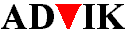 KAIZEN  IDEA SHEET
P15
TPM CIRCLE NAME : P15 TEAM
LOSS NO. / STEP
DEPT :-  Assembly
RESULT AREA
P
Q
DEF :- A
C
D
S
M
CELL :-A370
CELL NAME:- Oil Pump
MACHINE / STAGE  :-  A370 assembly line
OPERATION  :- PRV testing m/c.
KAIZEN THEME : To save cost of oil consumption.
IDEA :- To change oil grade
COUNTERMEASURE:- Oil change for PRV testing m/c having cost less(Spin 12 -150 Rs/litre)



Req./month=100 litre Approx.
Cost/month=15000/month

Total saving per month=1800 Rs/month
Total saving per year =21600 Rs/year
BENCHMARK
9 No.
TARGET
0 No.
WIDELY/DEEPLY:-
KAIZEN START
12/7/2016
PROBLEM / PRESENT STATUS :-  Oil used for PRV testing m/c  having cost more.(Rust off 274-168 rs/litre)


      Req./ month=100 litre Approx.
    Cost /month=16800/month
KAIZEN FINISH
13.082016
TEAM MEMBERS :-
Bhavesh Pednekar, Sandip Patil
Sunil Kinkar Sir
BENEFITS :-
Reduce consumable cost and oil consumable cost.
KAIZEN SUSTENANCE
WHAT TO DO: To check oil grade
HOW TO DO:  Visually
FREQUENCY : Start of the shift
BEFORE
AFTER
WHY - WHY ANALYSIS :- 
Why1:  Oil cost is more
Why 2:  Oil grade  
Why 3:  Oil grade is defined
Why 4:  For anti rust purpose
RESULT :-
Cost saving  per month
COST INCURRED FOR MAKING KAIZEN
MATERIAL COST 
IN RS
LABOUR COST 
IN RS
TOTAL COST 
IN RS
ROOT CAUSE :- Oil grade having more cost used for anti rust purpose..
------------
-------
---------
SCOPE & PLAN FOR HORIZONTAL DEPLOYMENT
REGISTRATION NO. & DATE:14/9/2016
SR.
NO.
CELL
TARGET
RESPONSIBILITY
STATUS
REGISTERED BY :- Bhavesh Pednekar
---
----
-------
------
------
MANAGER’S SIGN :- Janardan Sathe